KIỂM TRA BÀI CŨ
Câu hỏi :  Hãy giải thích tại sao có hiện tượng ngưng tụ hơi nước ?
Trả lời : Không khí khi đã  bão hoà mà vẫn được cung cấp thêm hơi nước, hơi nước gặp lạnh do bốc lên cao hoặc gặp khối khí lạnh thì lượng hơi nước thừa trong không khí sẽ ngưng tụ sinh ra hiện tượng  mây, mưa, sương...
Tiết 26- Bài 22: CÁC ĐỚI KHÍ HẬU TRÊN TRÁI ĐẤT
1. Các chí tuyến và các vòng cực trên Trái Đất

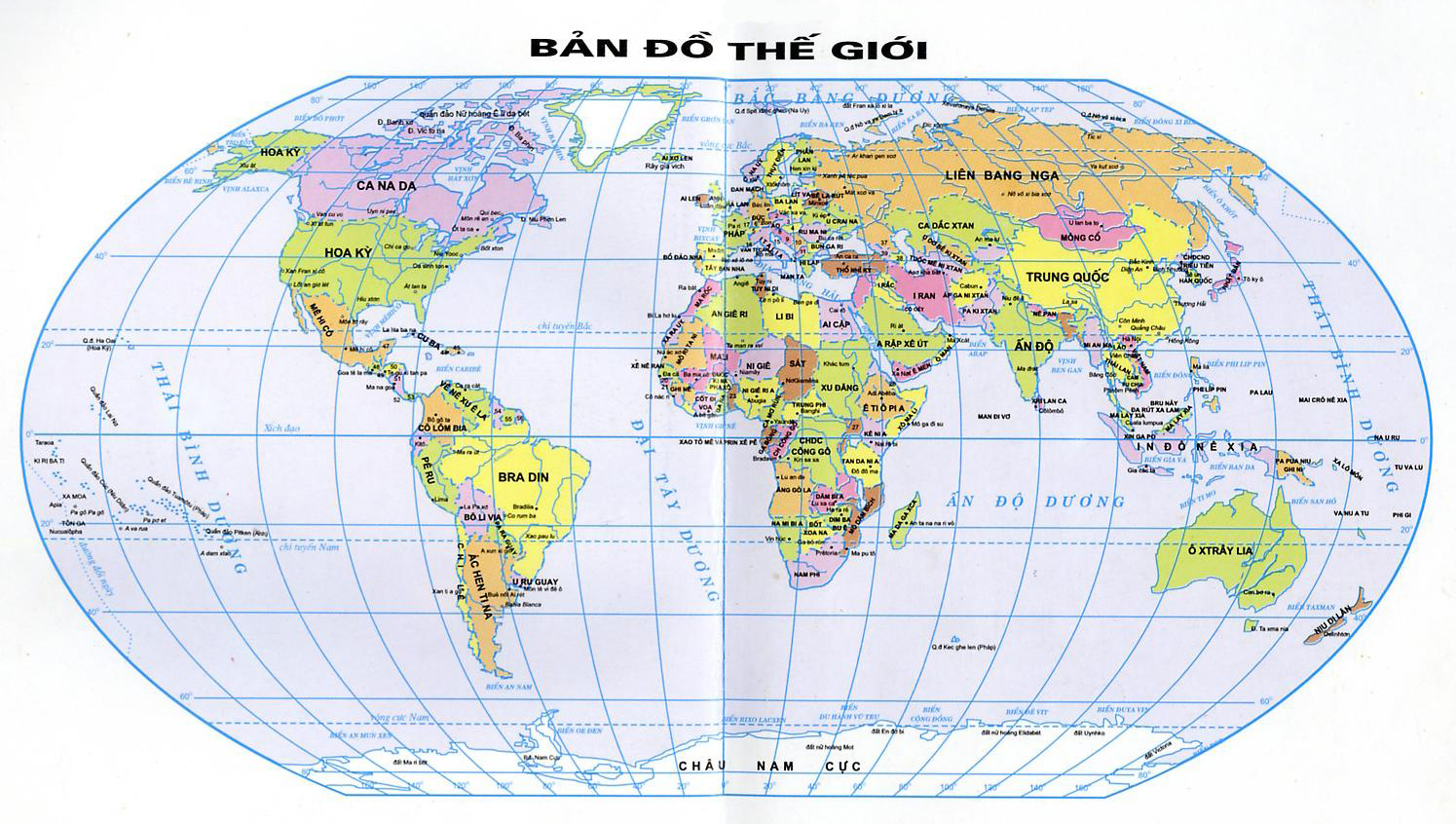 Tia sáng mặt trời chiếu vuông góc với mặt đất ở các đường này vào các ngày nào trong năm?
Các đường chí tuyết Bắc và Nam nằm ở vĩ độ bao nhiêu
CT Bắc
23027’B
CT Nam
23027’N
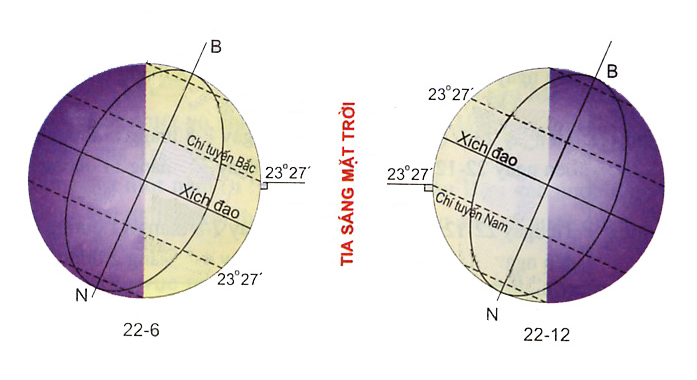 Sơ đồ các vòng cực và chí tuyến
HẠ CHÍ
ĐÔNG CHÍ
Tiết 26- Bài 22: CÁC ĐỚI KHÍ HẬU TRÊN TRÁI ĐẤT
1. Các Chí tuyến và vòng cực trên Trái Đất
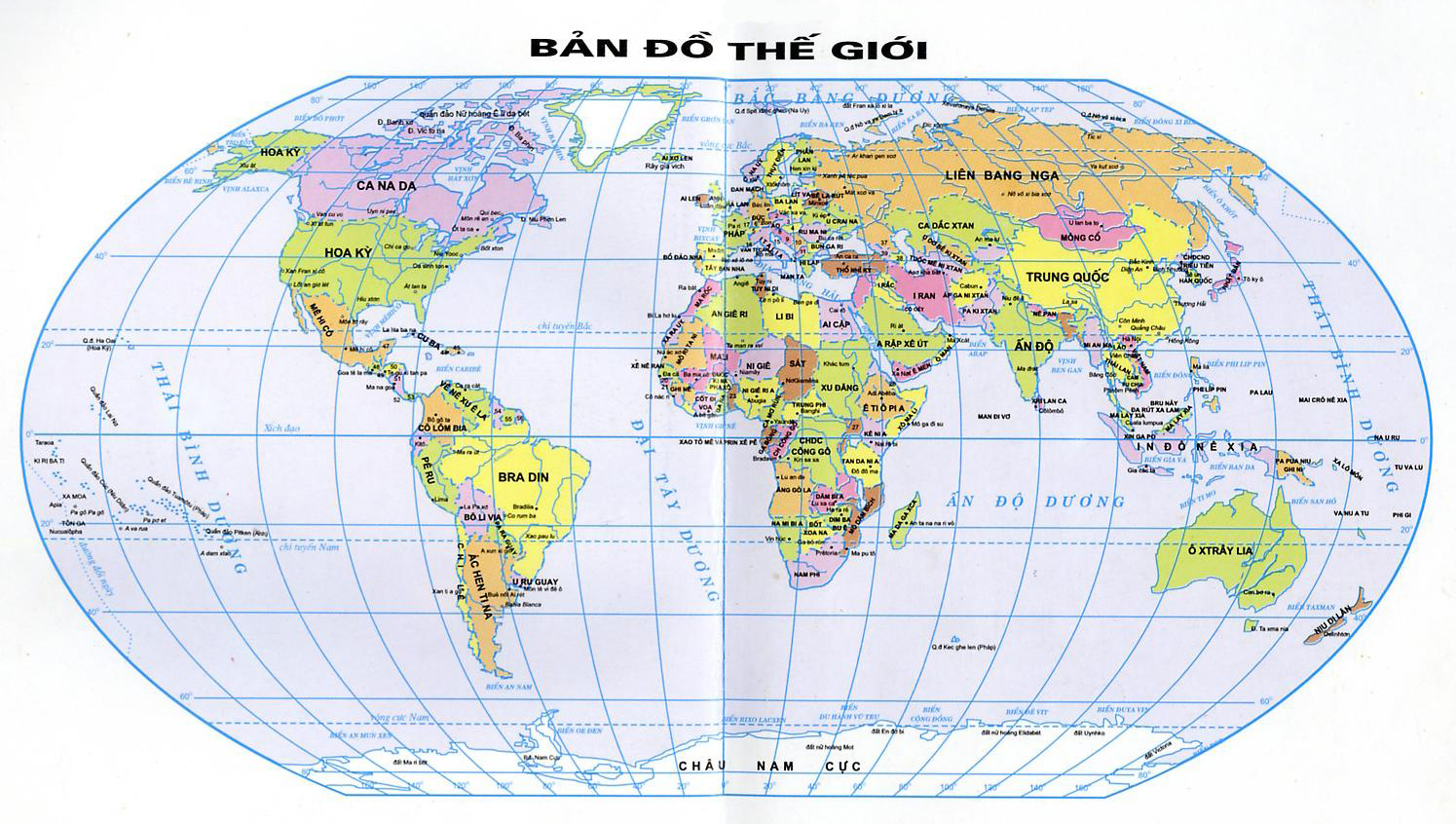 Các đường vòng cực Bắc và Nam nằm ở vĩ độ bao nhiêu?
Các đường này có đặc điêm gì?
66033’B
66033’N
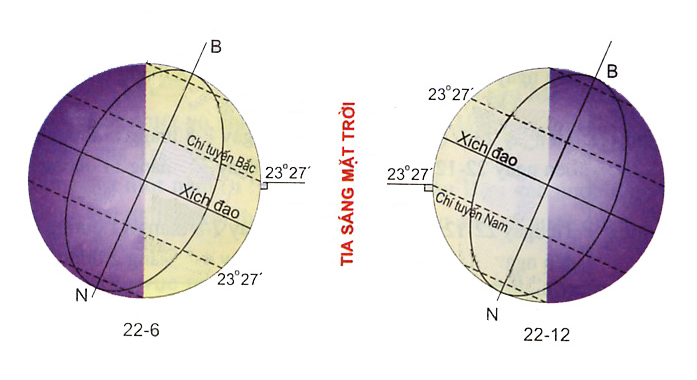 66033’B
66033’N
Tiết 26- Bài 22: CÁC ĐỚI KHÍ HẬU TRÊN TRÁI ĐẤT
1. Các Chí tuyến và Vòng cực trên Trái Đất
Tiết 26- Bài 22: CÁC ĐỚI KHÍ HẬU TRÊN TRÁI ĐẤT
1.Các chí tuyến và các vòng cực trên Trái Đất
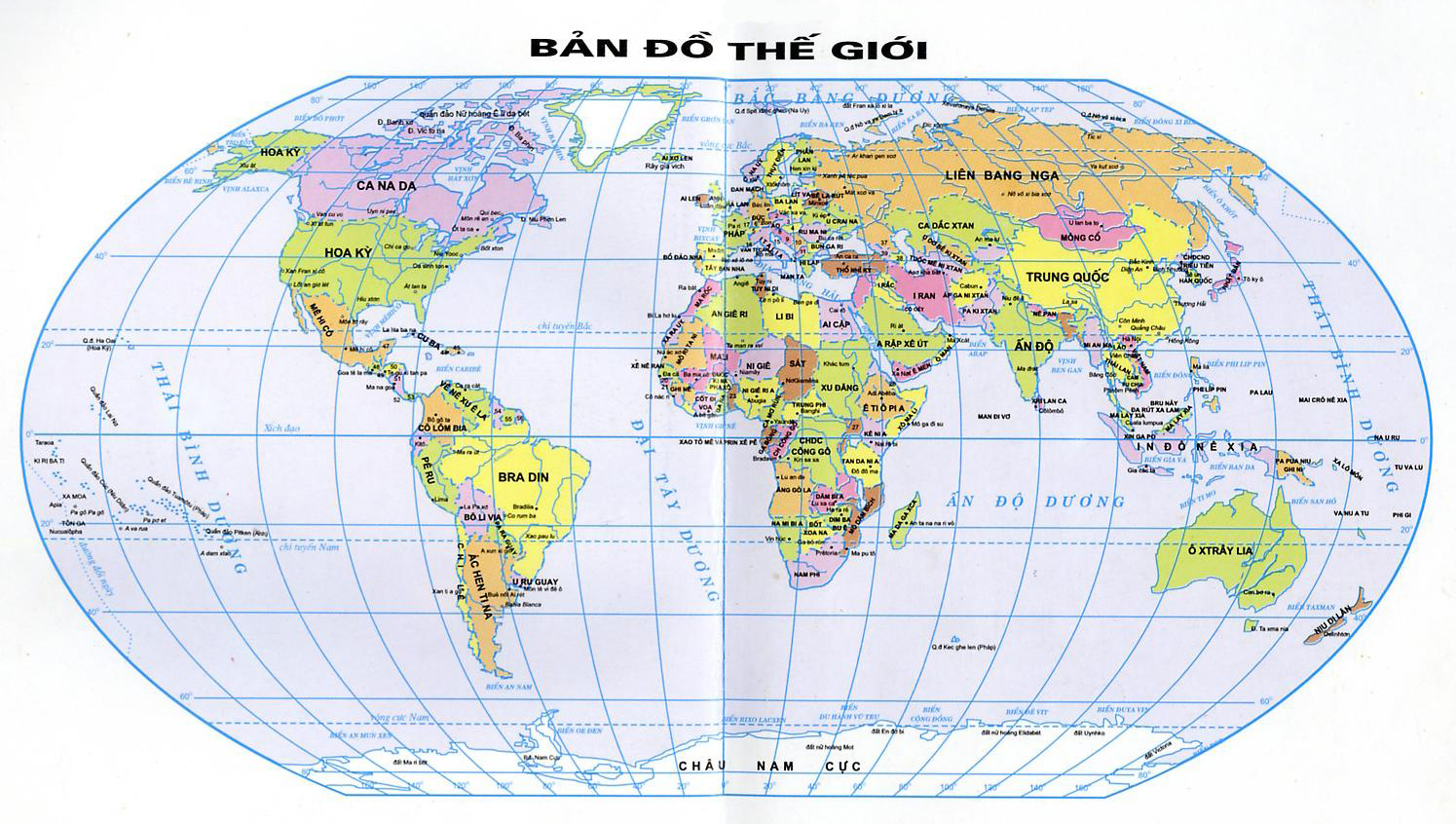 VÀNH ĐAI LẠNH
66033’B
VÀNH ĐAI ÔN HÒA
23027’B
VÀNH ĐAI NÓNG
23027’N
VÀNH ĐAI ÔN HÒA
66033’N
VÀNH ĐAI LẠNH
Tiết 26- Bài 22: CÁC ĐỚI KHÍ HẬU TRÊN TRÁI ĐẤT
1. Các chí tuyến và các vòng cực trên Trái đất
-   Chí tuyến là những đường có ánh sáng Mặt Trời chiếu vuông góc vào các ngày Hạ chí và Đông chí.
- Vòng cực là giới hạn của khu vực có ngày và đêm dài 24 giờ.
- Các chí tuyến và vòng cực là ranh giới phân chia các vành đai nhiệt (1 vành đai nóng, 2 vành đai ôn hòa, 2 vành đai lạnh )
Tiết 26- Bài 22: CÁC ĐỚI KHÍ HẬU TRÊN TRÁI ĐẤT
2. Sự phân chia bề mặt Trái Đất ra các đới khí hậu theo vĩ độ
Tương ứng với 5 vành đai nhiệt trên Trái Đất có 5 đới khí hậu theo vĩ độ :
+ 1 đới nóng 
+ 2 đới ôn hòa
+ 2 đới lạnh
Tiết 26- Bài 22: CÁC ĐỚI KHÍ HẬU TRÊN TRÁI ĐẤT
Dựa vào sơ đồ hãy điền vị trí , góc chiếu ánh sáng Mặt Trời, đặc điểm khí hậu của các đới khí hậu trên Trái Đất:
Đói nóng
( Nhiệt đới )
Hai đới lạnh
( Hàn đới)
Hai đới Ôn Hòa
(Ôn Đới)
Tên đới khí hậu
Vị trí
Từ 23027’B-23027’N
Quanh năm lớn, nhận được nhiều lượng nhiệt
Góc chiếu sáng Mặt Trời
Nhiệt độ
Nóng quanh năm
Đặc điểm khí hậu
Tín phong
Gió
Lượng mưa (mm)
1000mm-2000mm
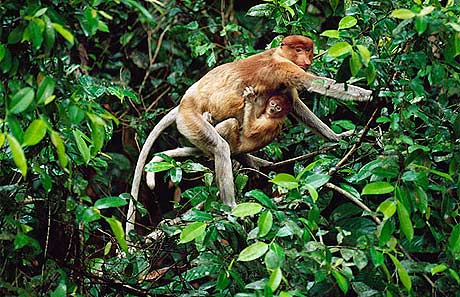 Đói nóng
( Nhiệt đới )
Hai đới lạnh
( Hàn đới)
Hai đới Ôn Hòa
(Ôn Đới)
Tên đới khí hậu
+ Từ  66033’B- Cực Bắc
+ Từ 66033’N- Cực Nam
+ Từ  23027’B-66033’B
+ Từ 23027’N-66033’N
Vị trí
Từ 23027’B-23027’N
Quanh năm lớn, nhận được nhiều lượng nhiệt
Góc chiếu và thời gian chiếu sáng trong năm ch ênh lệch lớn.
Góc chiếu sáng Mặt Trời
Quanh năm nhỏ
Nhiệt độ
Nóng quanh năm
Quanh năm giá lạnh
Nhiệt độ trung bình
Đặc điểm khí hậu
Tín phong
Gió
Gió Tây Ôn Đới
Đông Cực
Lượng mưa (mm)
500mm- 1000mm
1000mm-2000mm
< 500mm
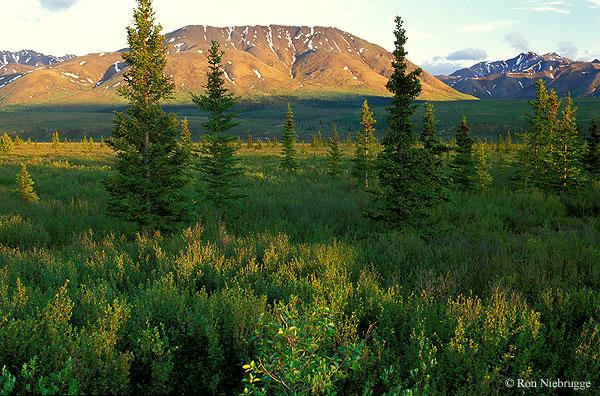 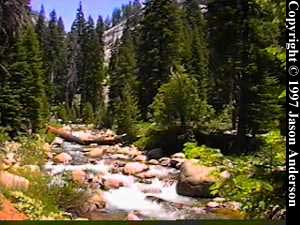 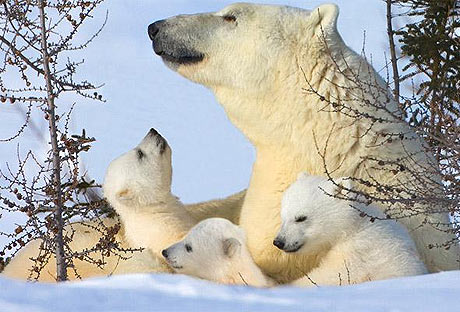 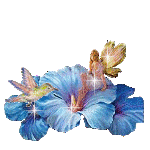 Bài tập củng cố
Cu 1: Hãy xác định các đặc điểm khí hậu trên hình vẽ :
	- Tương ứng các số là đới khí hậu gì ?
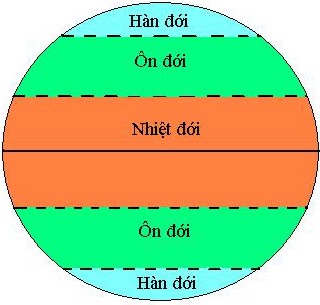 1
2
3
2
1
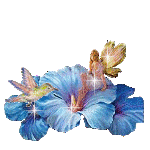 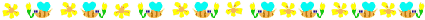 Hãy xác định các đặc điểm khí hậu trên hình vẽ :
	- Tương ứng các số I, II , III của các đới là loại gió gì ?
Câu 2: Hãy xác định các đặc điểm khí hậu trên hình vẽ :
- Tương ứng các chữ  A, B ,C của các đới  có lượng mưa bao nhiêu?
III
Gió đông cực
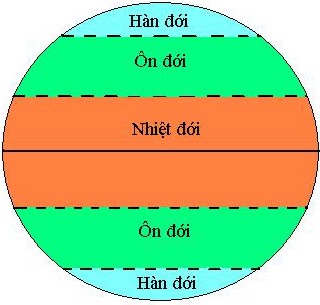 C
< 500mm
II
Gió Tây ôn đới
B
500 – 1000mm
I
Gió tín phong
1000 – 2000 mm
A
Gió Tây ôn đới
II
B
500 – 1000mm
III
C
Gió đông cực
< 500mm
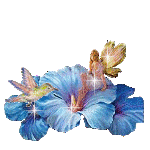 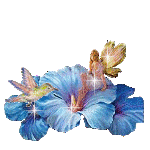 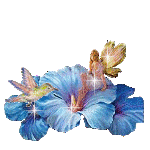 Hướng dẫn bài tập về nhà:
Học thuộc các kiến thức cơ bản của bài  học hôm nay.
 Làm bài tập.
Nghiên cứu trước từ bài 15 đến bài 22, tiết sau ụn tập.